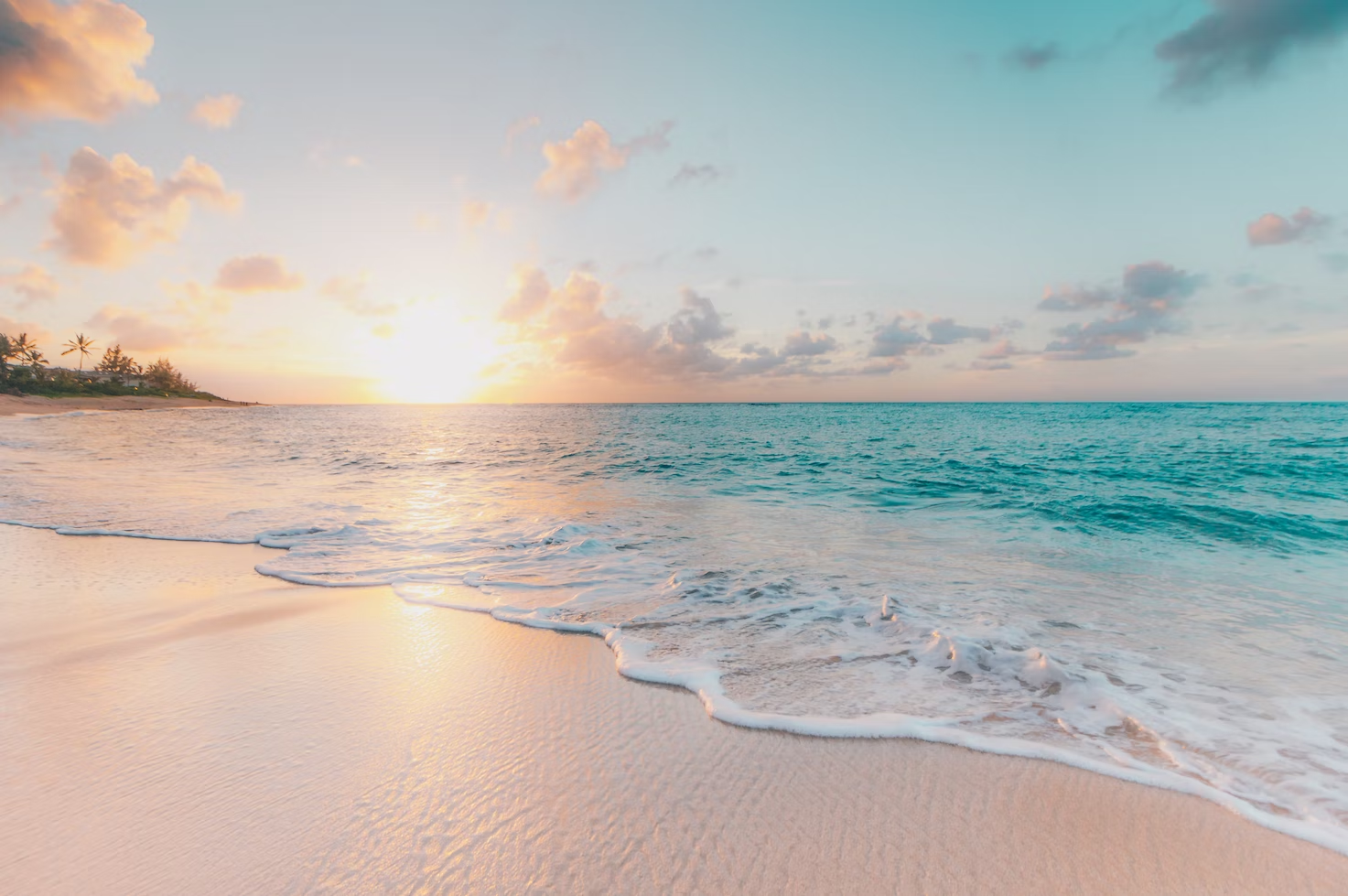 Substance abuse trends
Dale Wisely, Ph.D.
Clinical Psychologist
Executive Director, All In Mountain Brook
Member, Alabama Board of Examiners in Psychology
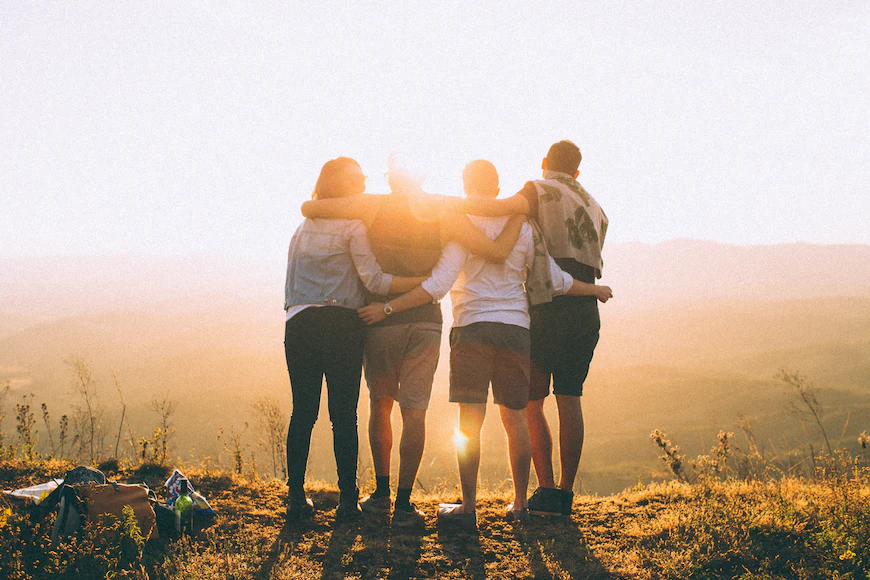 Your district is not an average.
Nationally, among youth, substance use…
Has been declining for years
Then fell sharply in 2020, 2021
Remained stable at these lower rates in 2022
Monitoring the Future (report 12/2022)
Reported use among 8th, 10th, 12th grade declined dramatically in 2020-2021: School closures? Social distancing? Note: This is dramatic downturn but follows years of gradual decline.

In 2022, held steady at significantly below pre-pandemic levels.
Monitoring the Future (report 12/2022)
Monitoring the Future (report 12/2022)
Very bad news: Increases in fatal overdoses (Friedman, Godvin, et. al. (JAMA, April 2022)
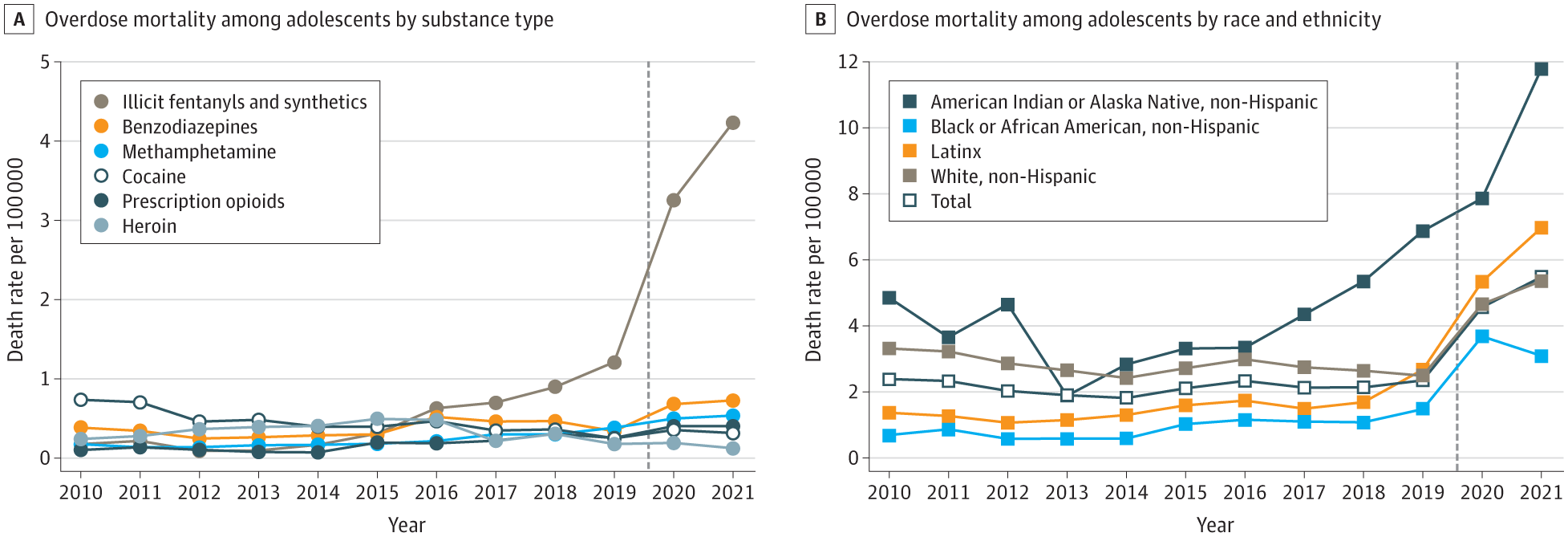 Mental Distress/Disorder
Suicide
Overdose Deaths
Overall substance use
Very bad news: Increases in fatal overdoses (Friedman, Godvin, et. al. (JAMA, April 2022)
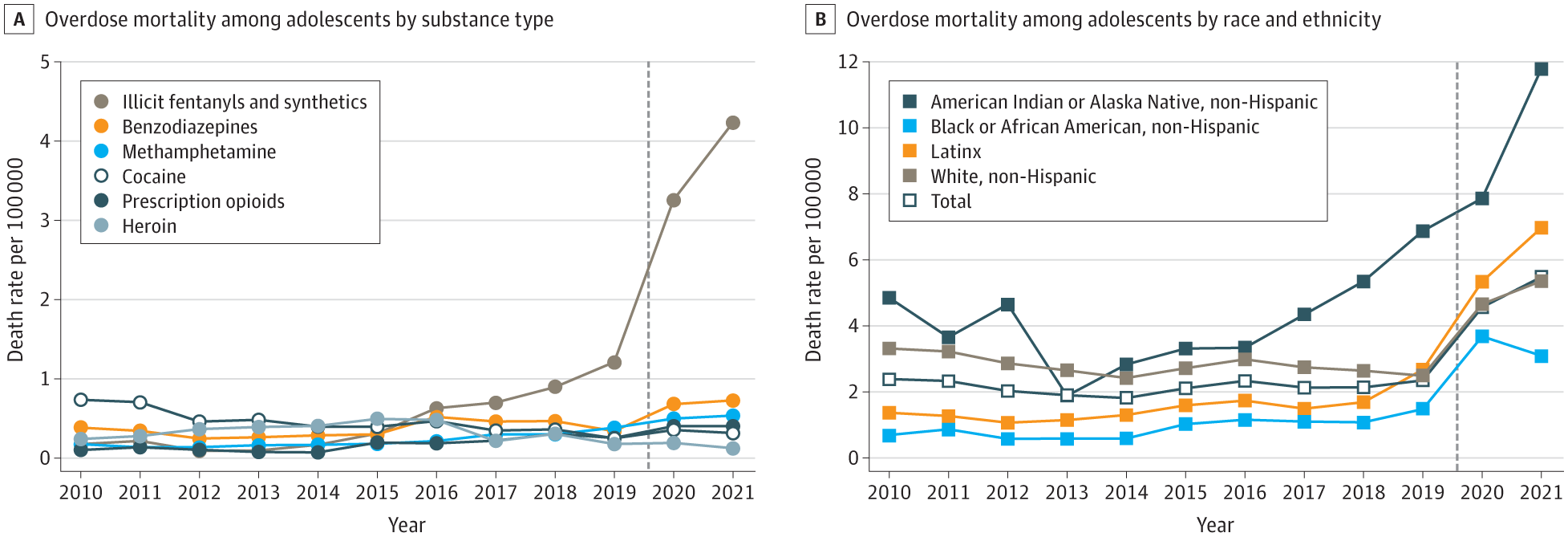 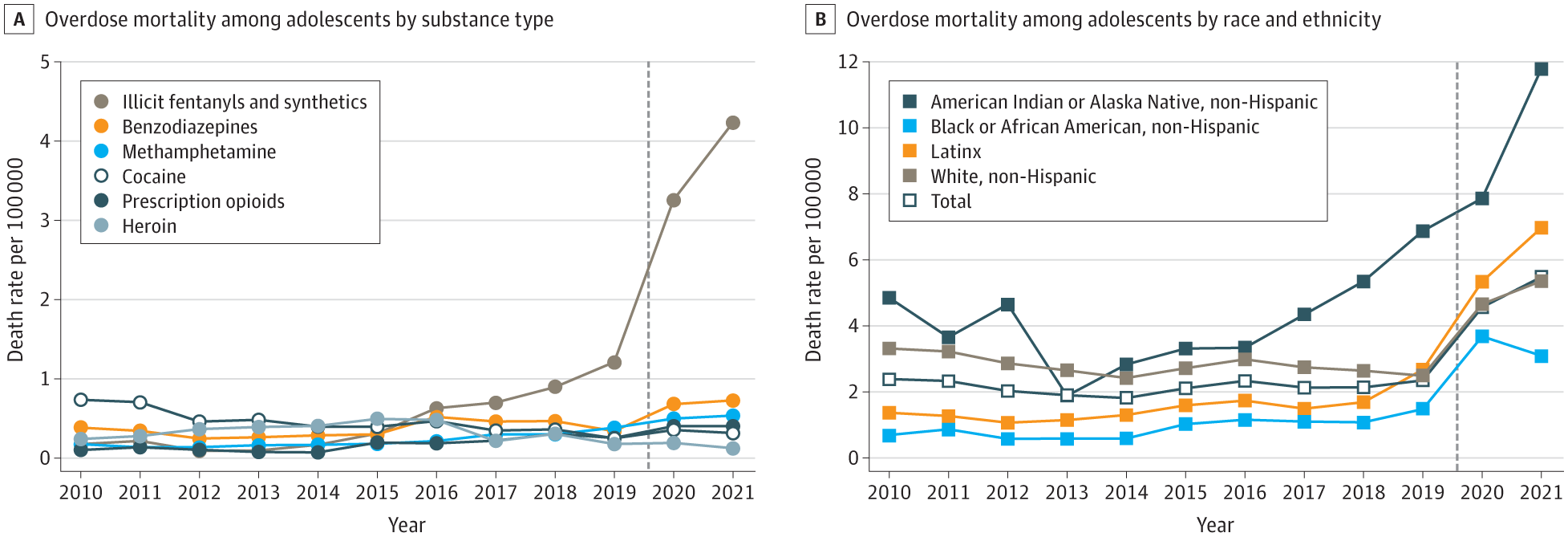 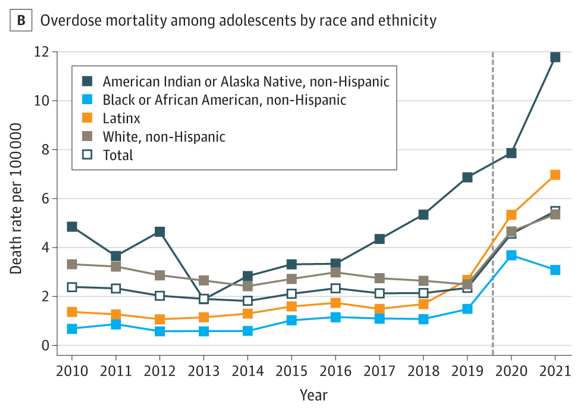 Overdoses ranked by ethnicity/race
Native American-American Indian/Alaska Natives
Latinx
White, non-Hispanic
Black
All Overdoses, adolescents(Friedman, Godvin, et. al. (JAMA, April 2022)
Fentanyl(s) Overdoses, adolescents(Friedman, Godvin, et. al. (JAMA, April 2022)
OVERDOSES, ADOLESCENCE, by substance (some in combination)
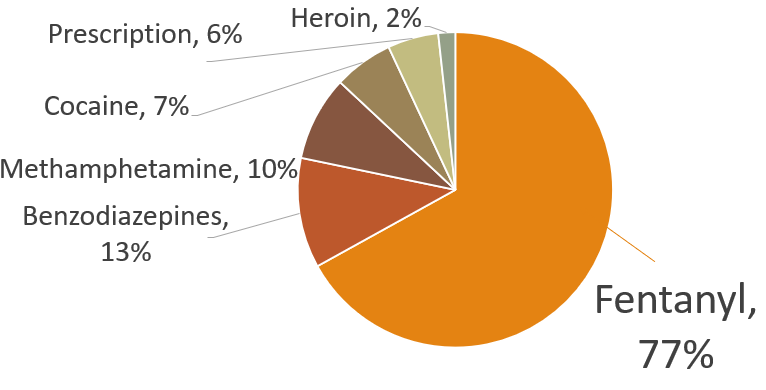 OVERDOSES, ADOLESCENCE, by substance (some in combination)
A word about drugs and misinformation
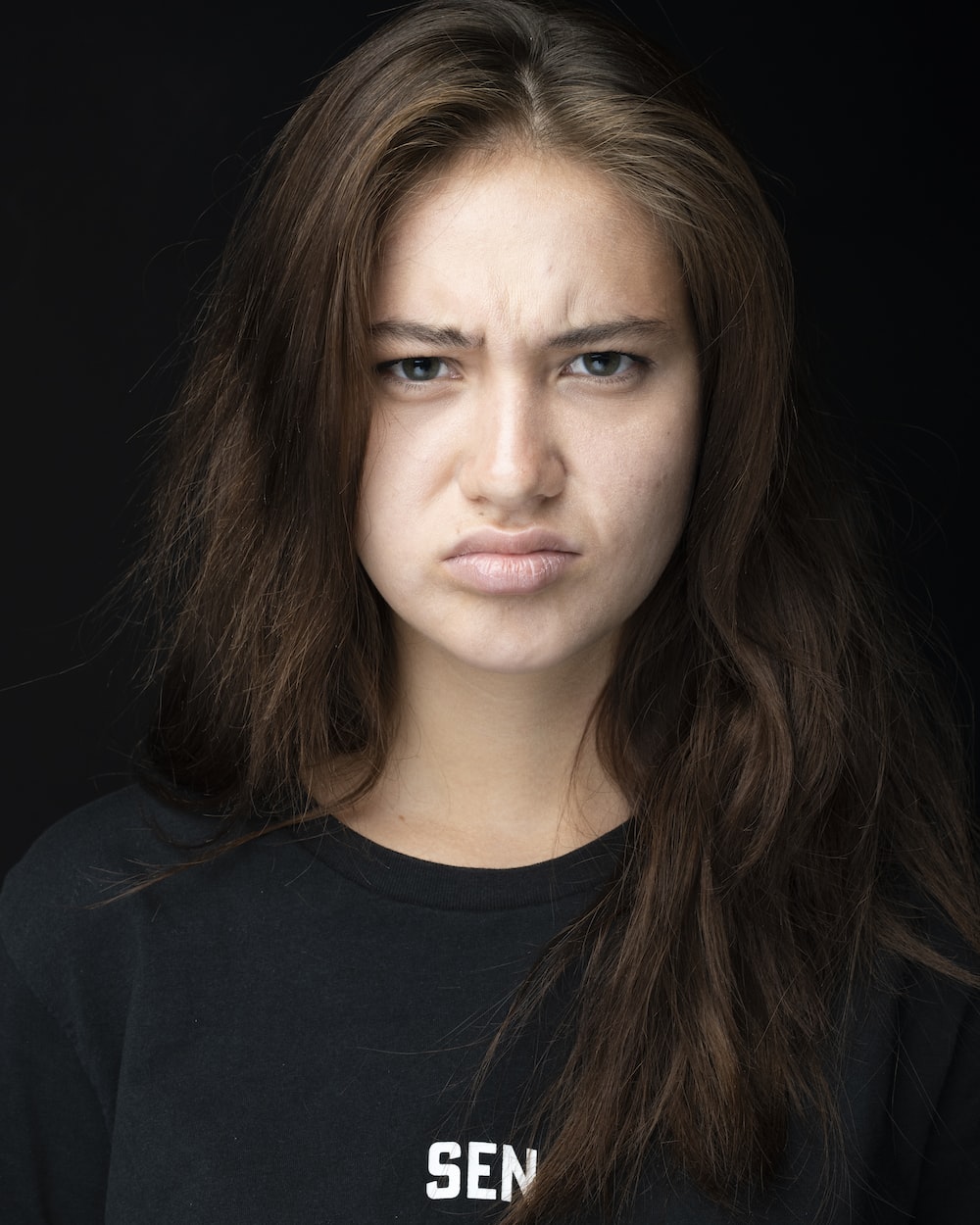 The truth is bad enough.
No need to make stuff up.
No need to spread rumors.
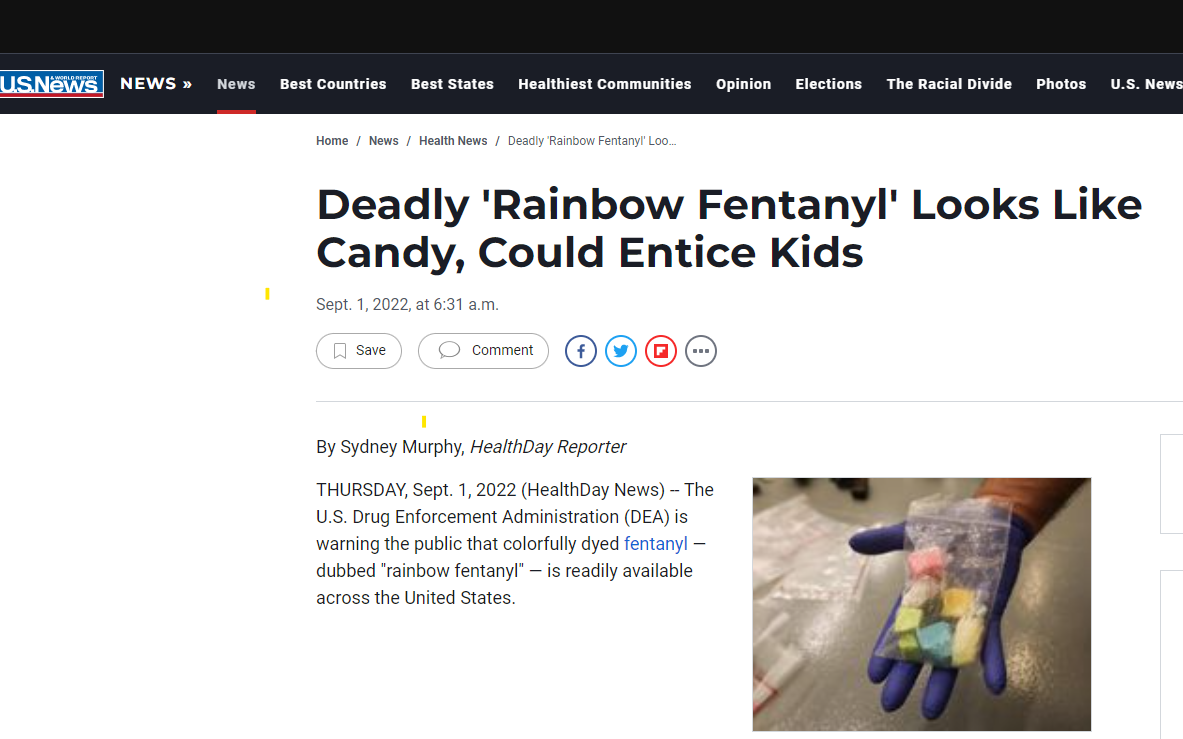 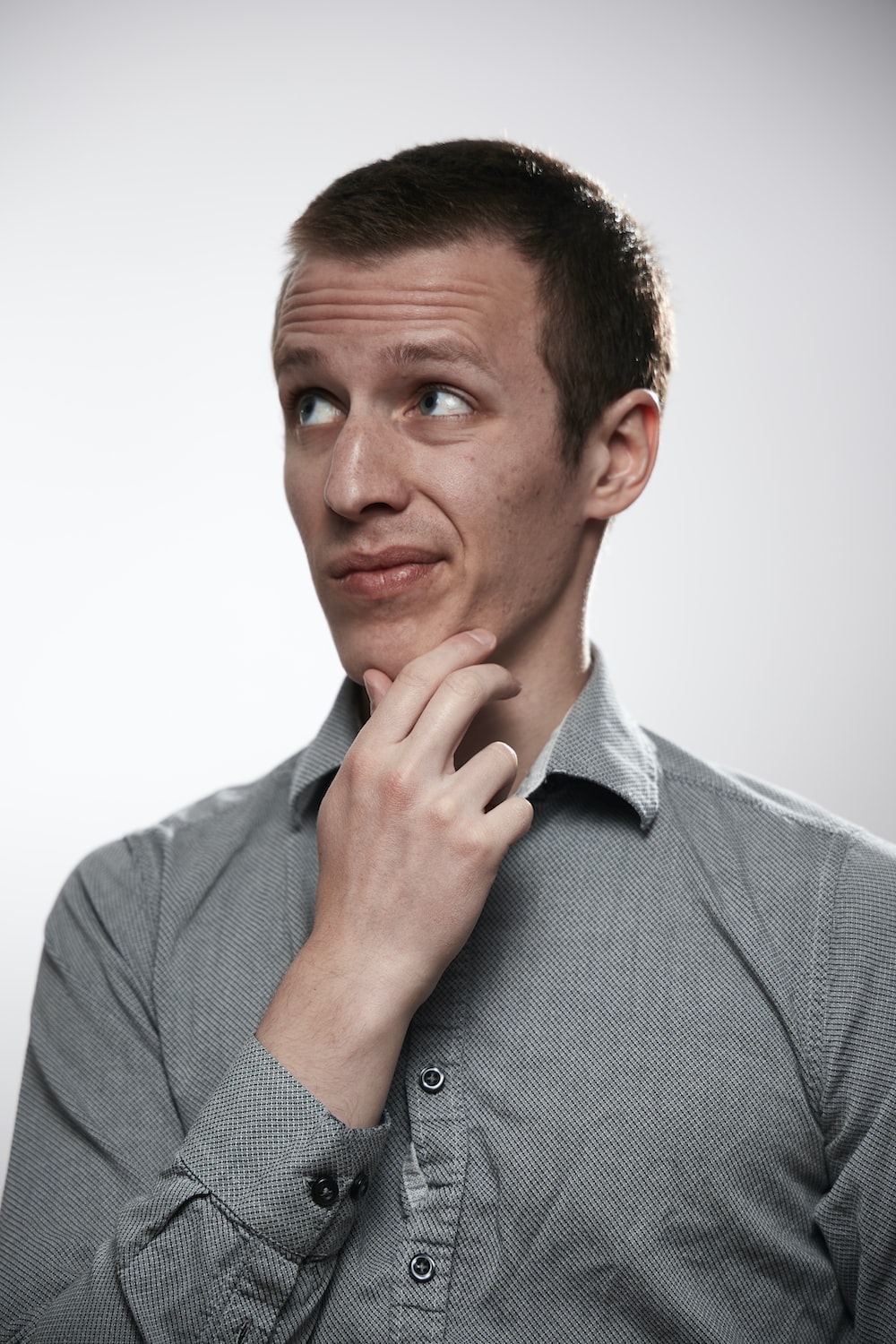 What’s the harm? Maybe it will help scare them away!
Comorbidity: Substance Use Disorders and Mental Health Disorders
Among youth, co-occurring disorders are the rule, not the exception

Depression, anxiety, ADHD
Consequences of underage drinking
Increased use of other drugs
Can cause academic problems
Always a leading contributor to injury / death
Legal problems
High-risk sexual activity and/or being perpetrator or victim of sexual assault
Health problems
Leading Causes of Death Among Teenagers and Young Adults ages 15-24
Unintentional Injuries

Suicide


Homicide
Leading Causes of Death Among Teenagers and Young Adults ages 15-14
Unintentional Injuries

Suicide


Homicide
95% drugs/alcohol
How many young people die from causes that are or are often alcohol & drug related?
Unintentional Injuries

Suicide


Homicide
95% drugs/alcohol
Leading Causes of Death Among Teenagers and Young Adults ages 15-24
Motor Vehicle Crashes
Drug/Alcohol Overdoses
Suicide
Homicide

Drowning / FallsFirearm deaths (unintentional)
If we want to keep students from dying, getting arrested, dropping out of school, & almost all bad outcomes….
If we want to keep students from dying, getting arrested, dropping out of school, & almost all bad outcomes….
nothing is more important than promoting mental health and substance abuse prevention and response.
Risk Factors & Protective Factors
Mental Health
Risk & protective factors
Substance abuse
Risk & protective factors
Shared factors
Way-too-short summary
Risk factors
Cluster (as do protective factors)
Are negatively correlated with protective factors
Schools often are limited (& frustrated) by community & broader social  problems. 
A life saved is a life saved. (And the numbers are unknowable.)
Questions
Do scare tactics work?
Does random drug testing work?
Can we focus too much on “bad choices”?
Do punishments and time out of school help?
What may work. The big picture.
Enhancing belongingness
All pro-social efforts
All pro-mental health efforts
Do we need to teach elementary kids about individual drugs or that they are “bad”?
Programs, but also “working the cases.”
Two crises: Youth Mental HealthOpioids, especially fentanyl
Opioids/fentanyl in schools: needed steps
Information to all, including students
Emphasize unintentionality (fake pills)
Variability in strength
Meds only from doctors, please
SCRUPULOUSLY avoid rumors & misinformation
Avoid “bad choice,” moralism language. Destigmatize
Training / Drills
Know signs of overdose
Gurgling/snoring
Extreme drowsiness, asleep, can’t wake ‘em up.
Cold/clammy
Grey/blue skin/lips/nails
Narcan
Address fears about Narcan and about accidental exposure.